Tree Diagrams
Tree Diagrams
May 2017
1H Q16
SAM
1H Q20
Nov 2017
3H Q11
1 Marker
June 2018
2H Q11
Frequency Tree
SAM 1H Q20
Tree Diagrams
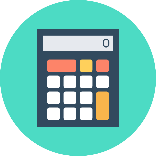 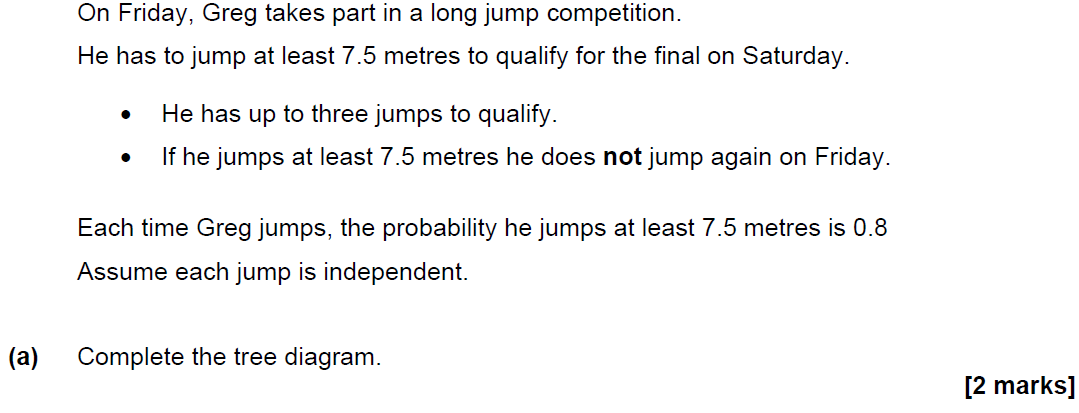 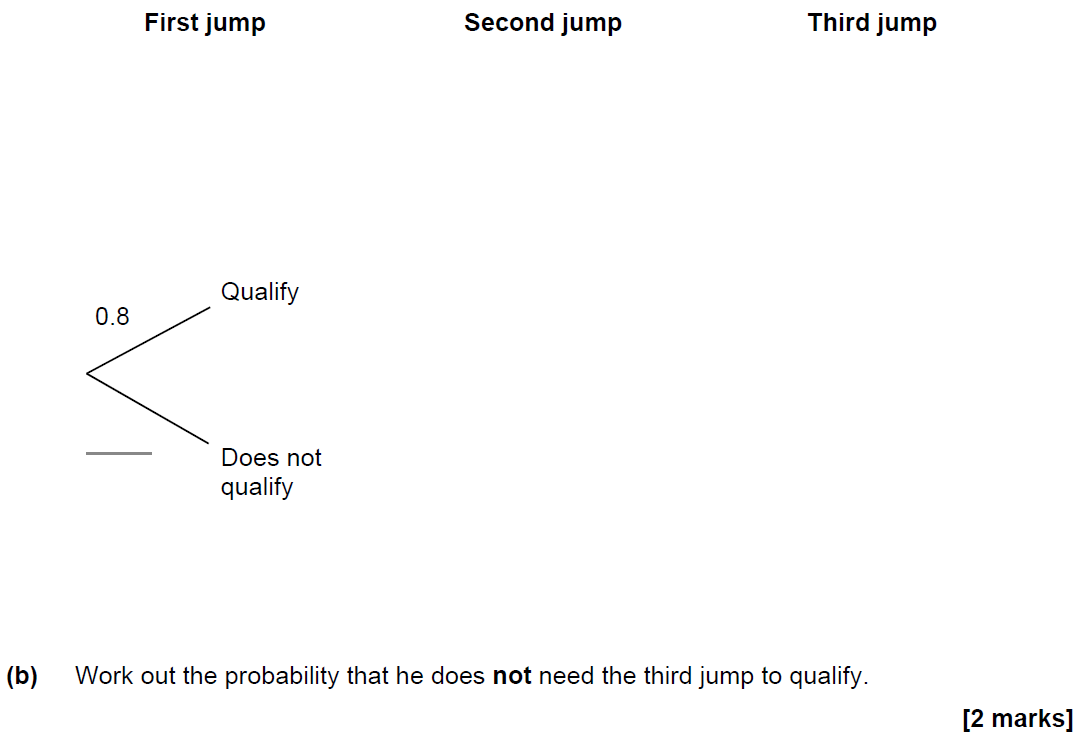 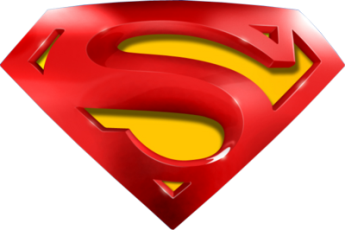 SAM 1H Q20
Tree Diagrams
A
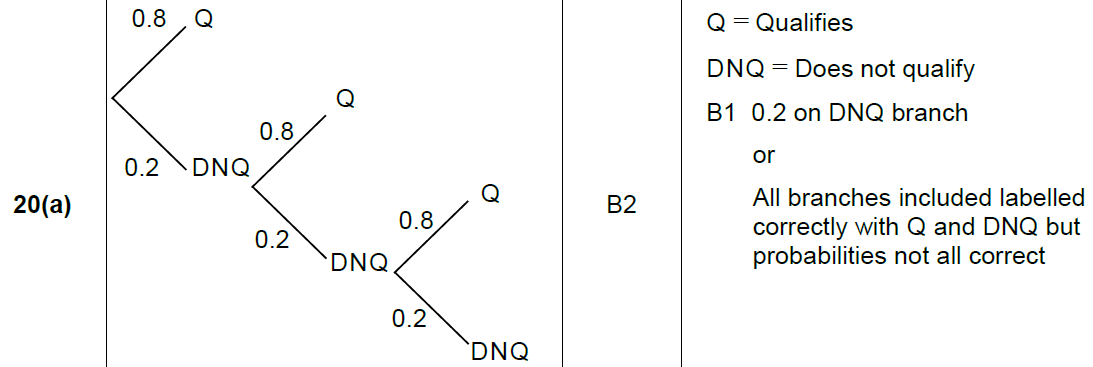 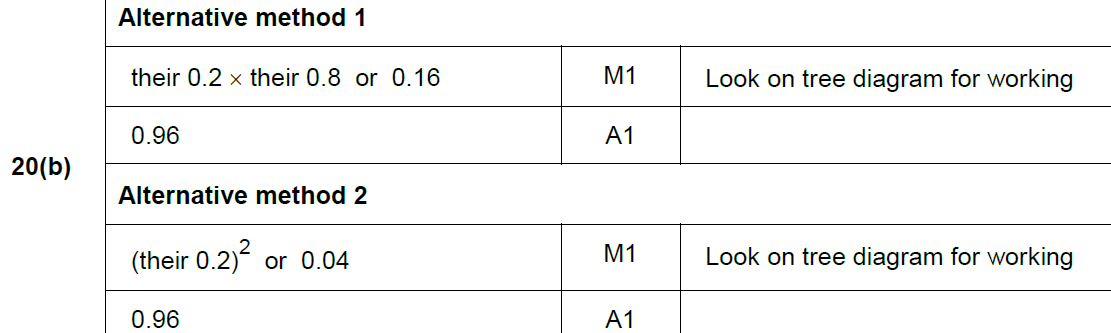 B
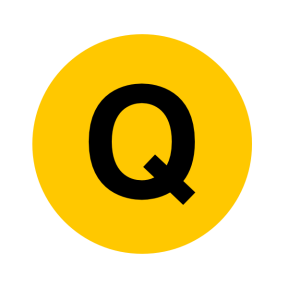 May 2017 1H Q16
Tree Diagrams
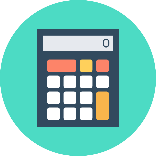 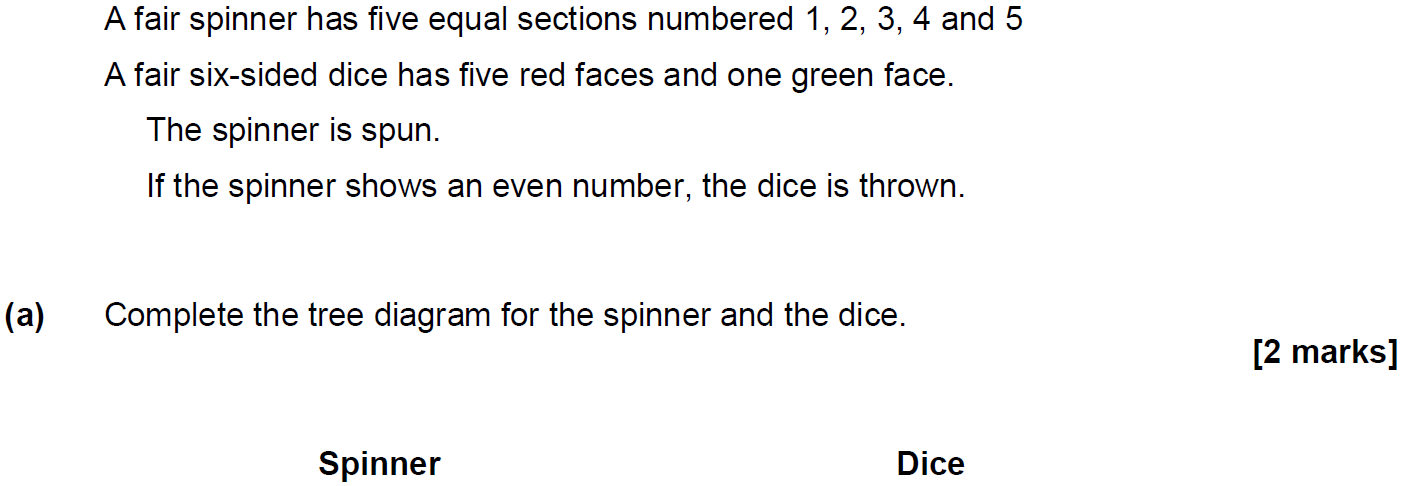 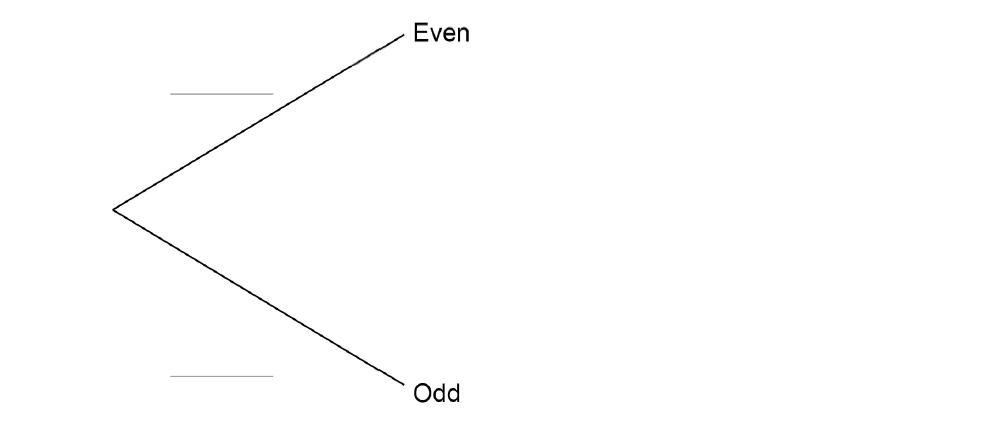 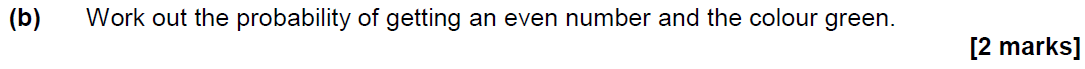 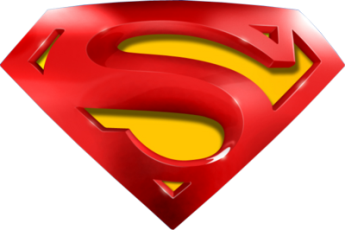 May 2017 1H Q16
Tree Diagrams
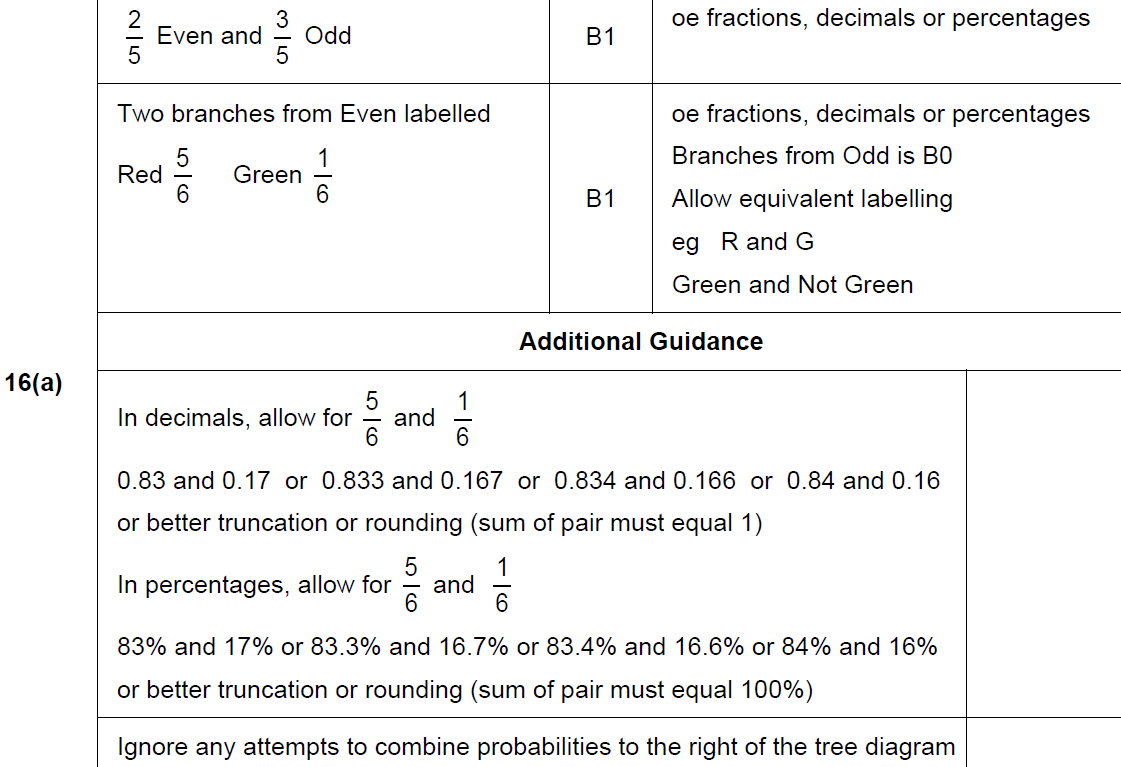 A
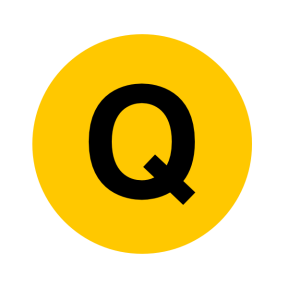 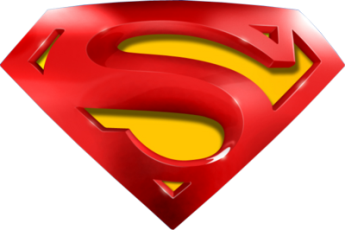 May 2017 1H Q16
Tree Diagrams
B
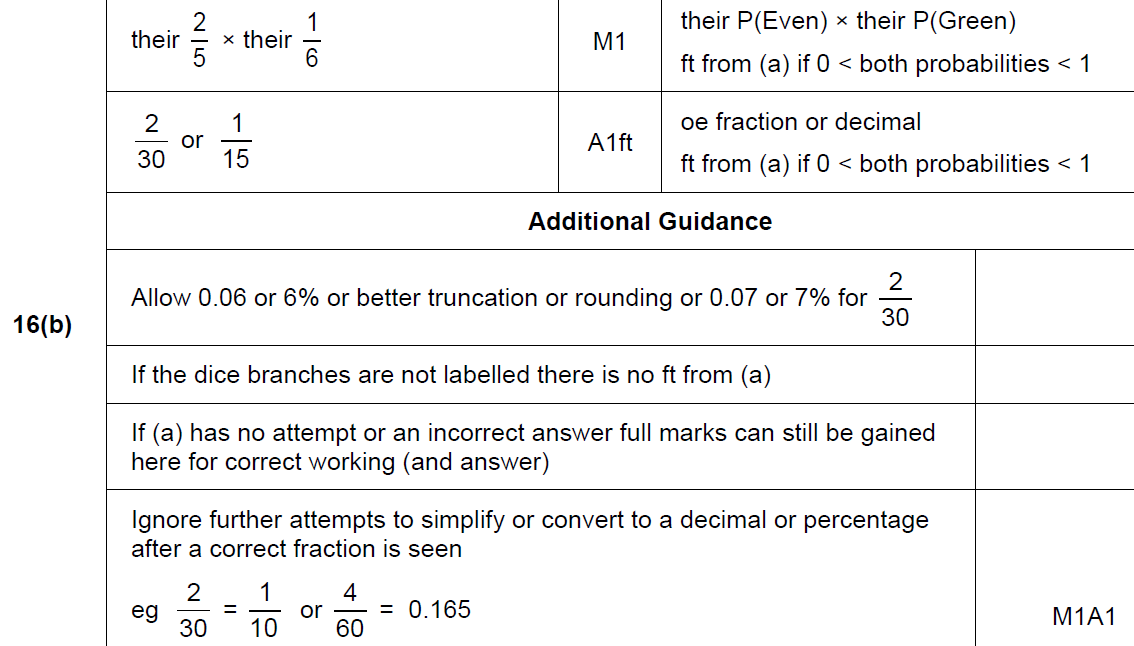 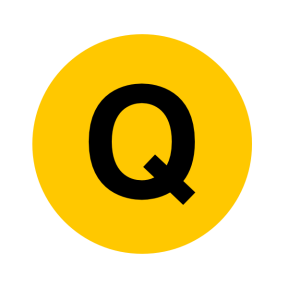 Nov 2017 3H Q11
Tree Diagrams
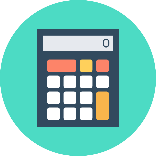 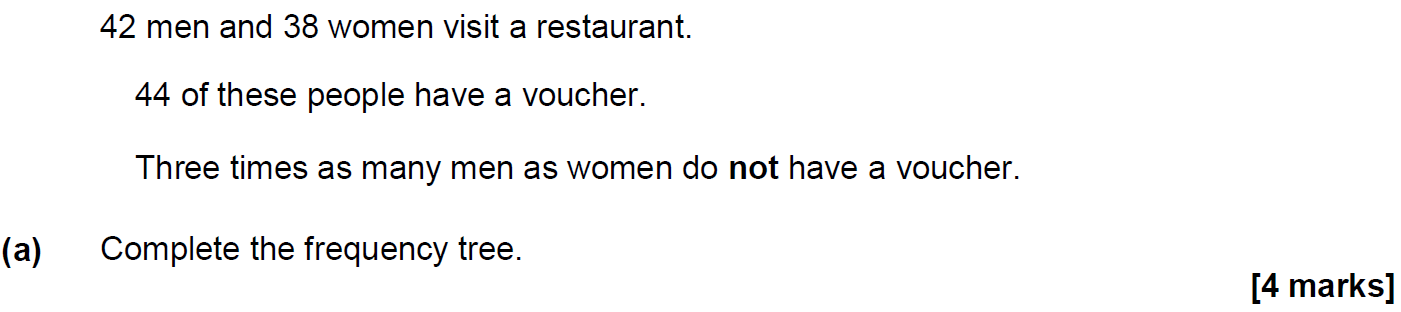 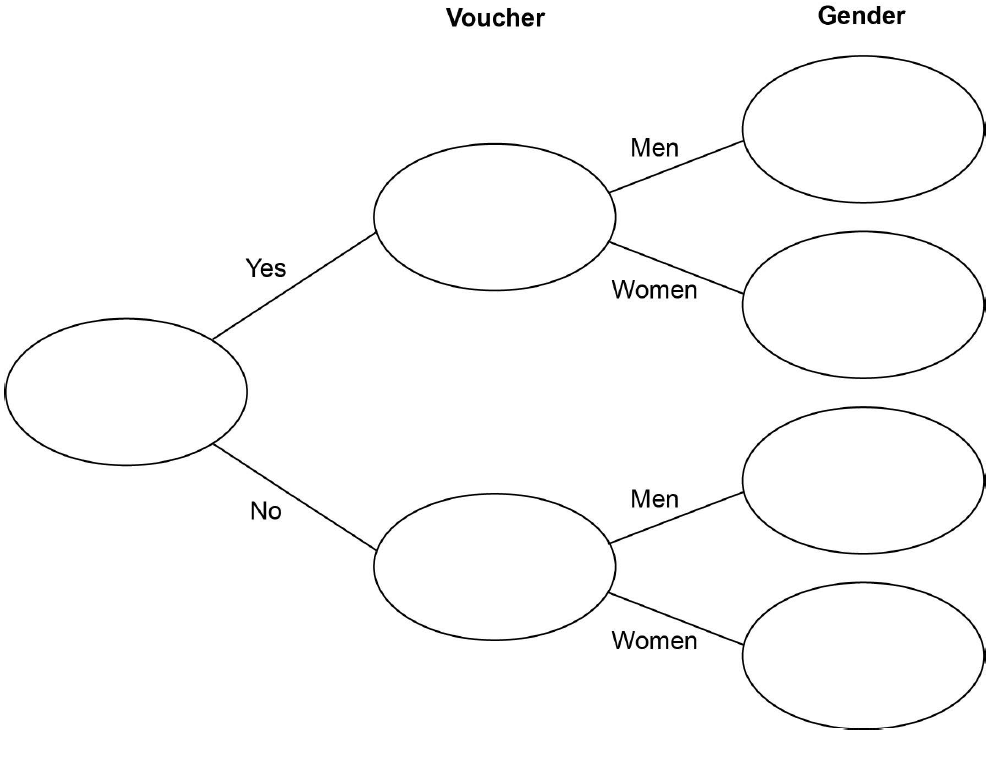 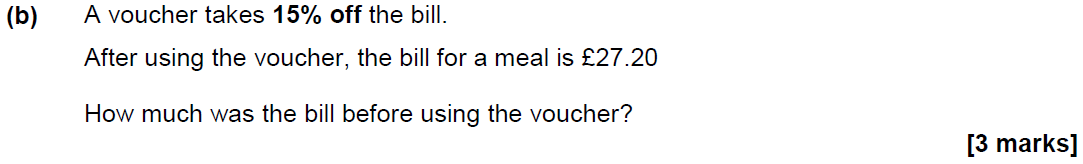 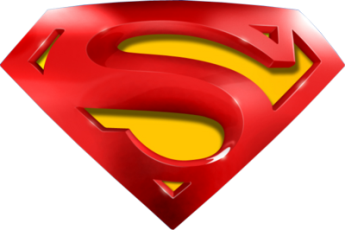 Nov 2017 3H Q11
Tree Diagrams
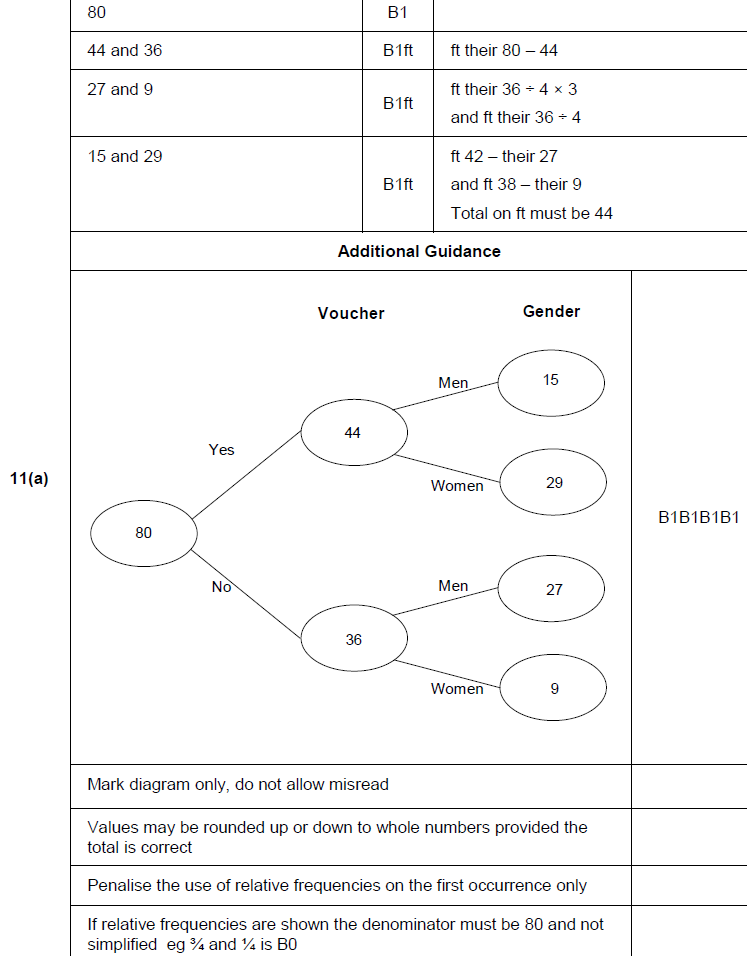 A
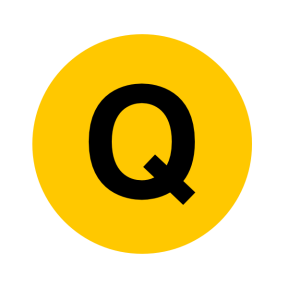 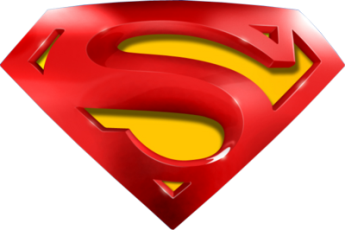 Nov 2017 3H Q11
Tree Diagrams
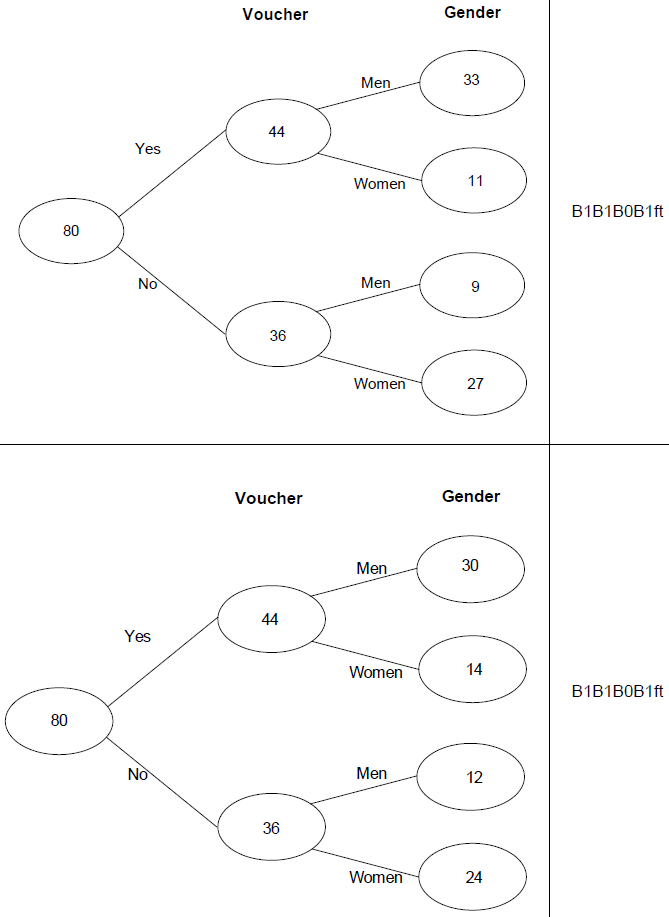 A notes
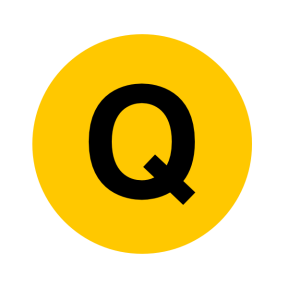 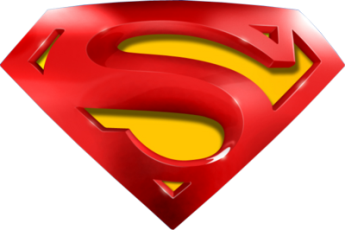 Nov 2017 3H Q11
Tree Diagrams
B
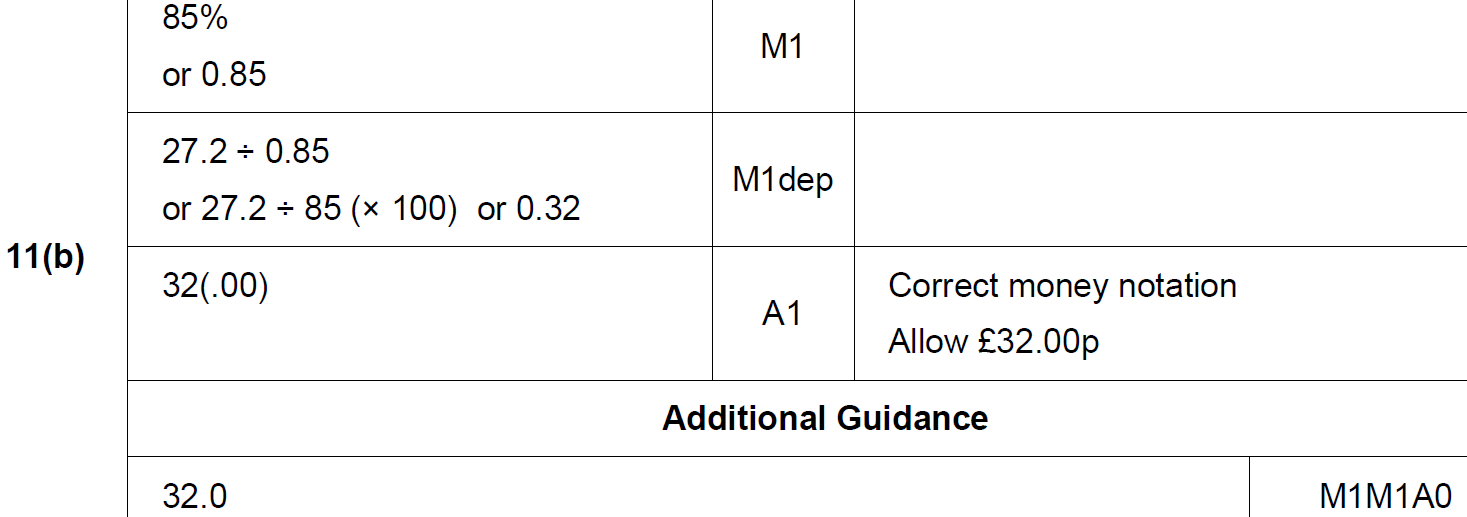 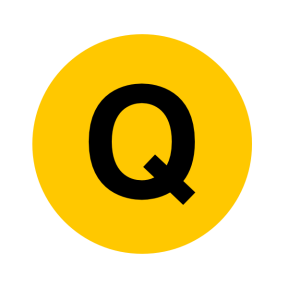 June 2018 2H Q11
Tree Diagrams
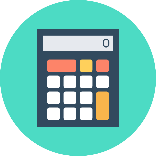 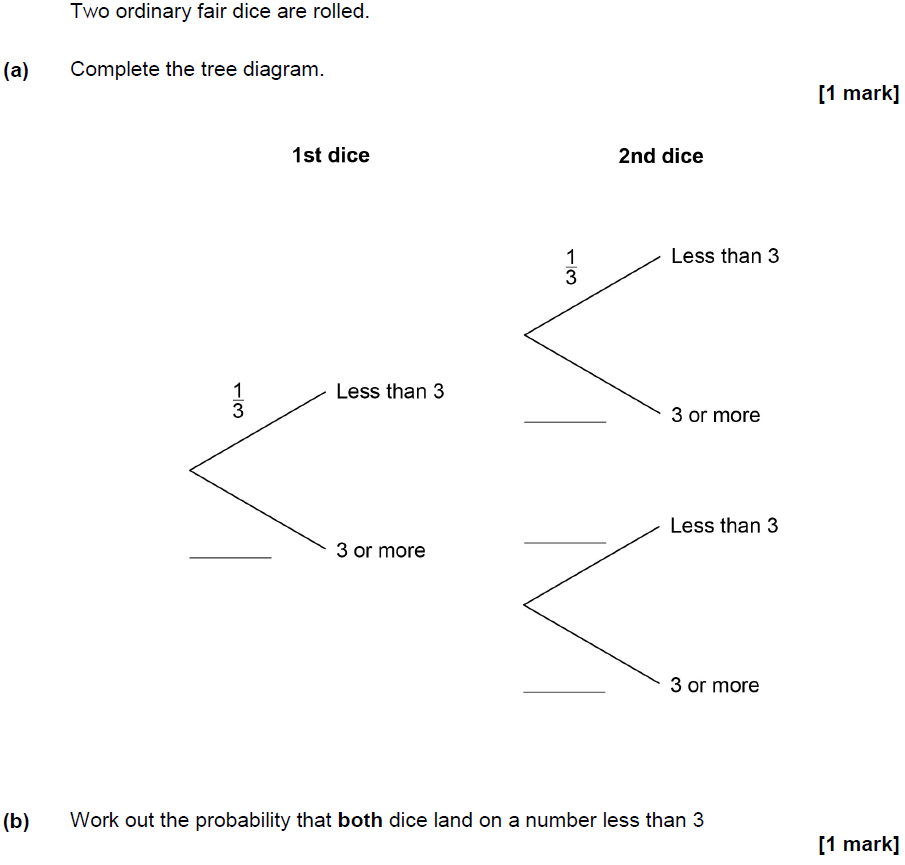 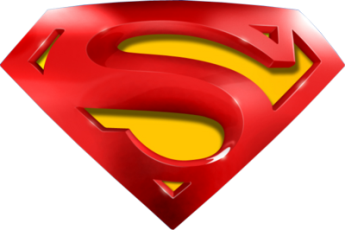 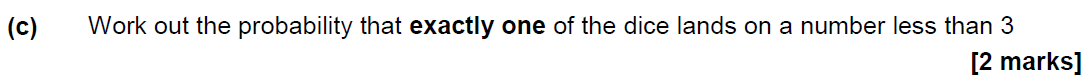 June 2018 2H Q11
Tree Diagrams
A
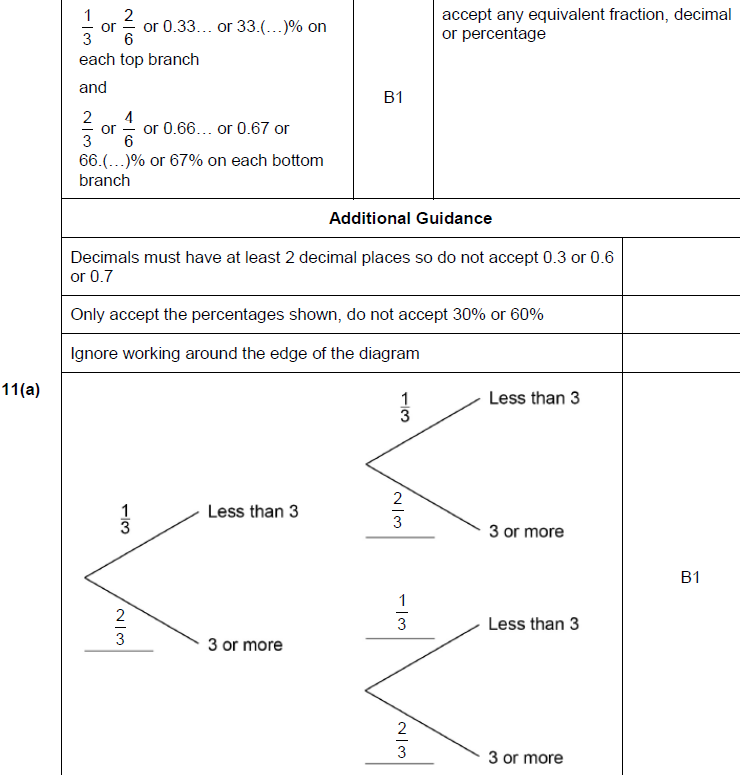 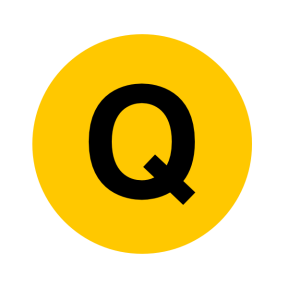 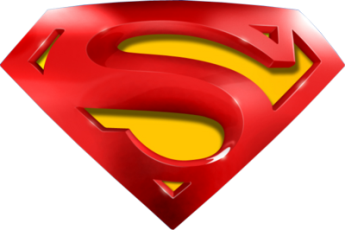 June 2018 2H Q11
Tree Diagrams
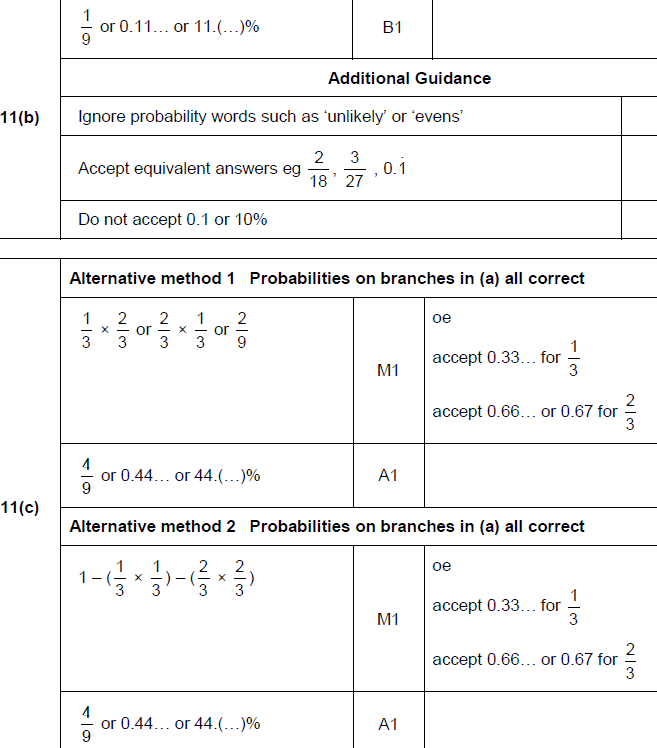 B
C
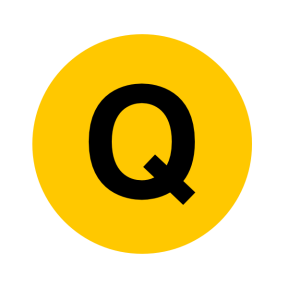 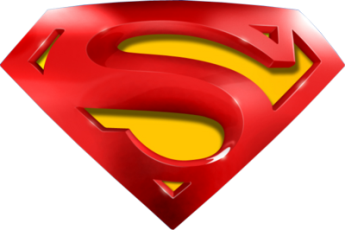 June 2018 2H Q11
Tree Diagrams
C Alternative 2 & 3
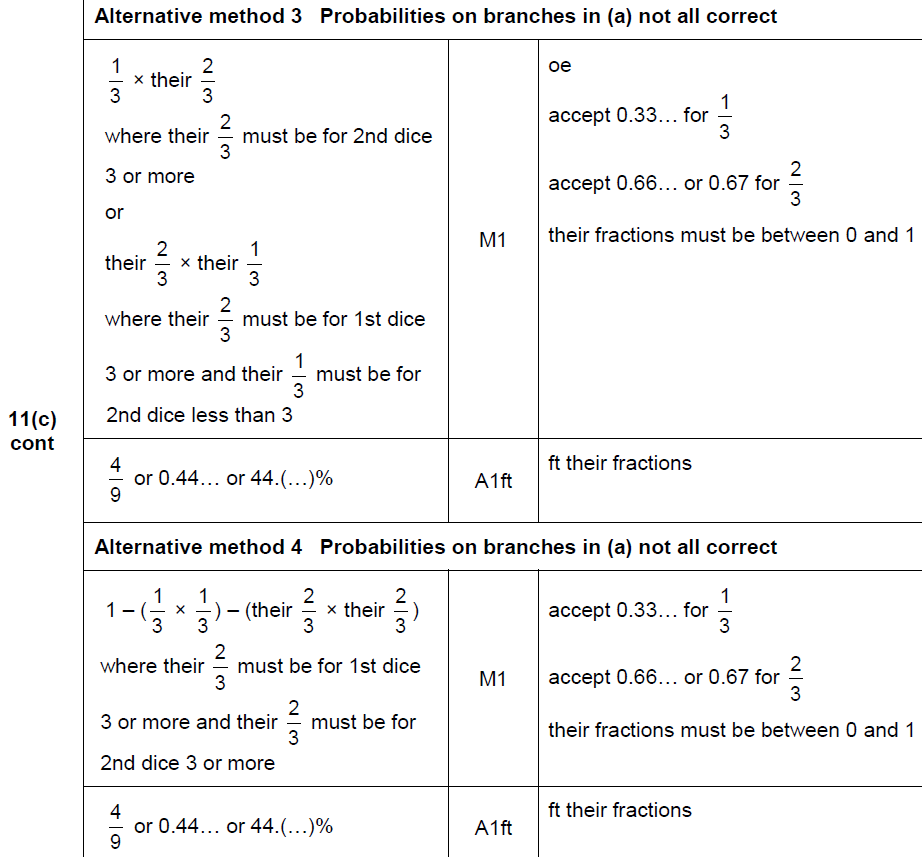 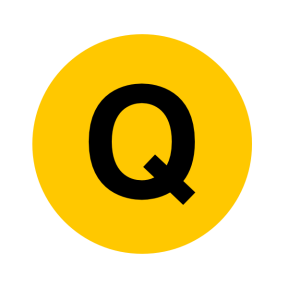 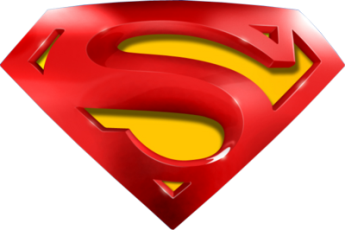 June 2018 2H Q11
Tree Diagrams
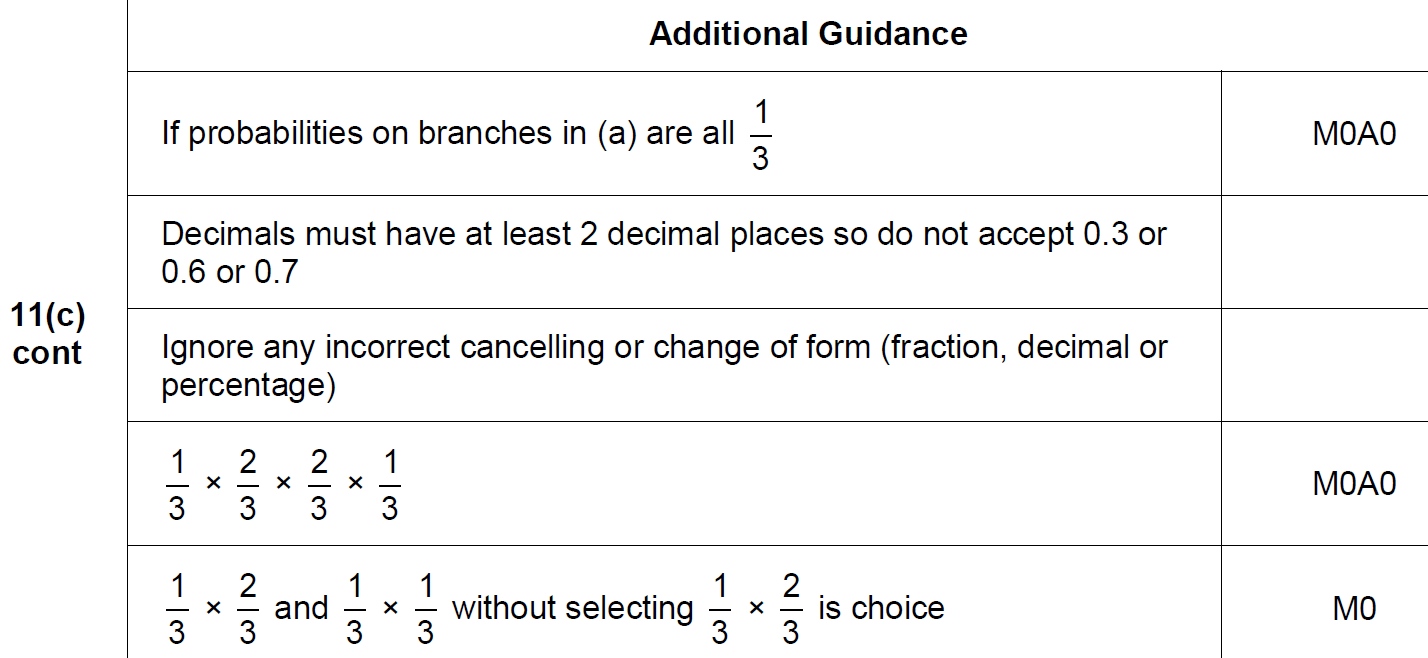 C notes
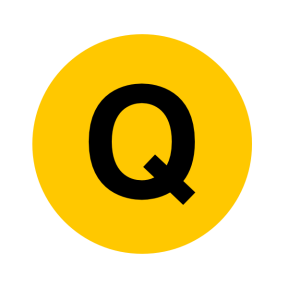